Step towards Digital Twin
Lucy Lin

Machine Learning Collaboration Meeting
August 21-22, 2024
Motivation: Digital twin at CBETA
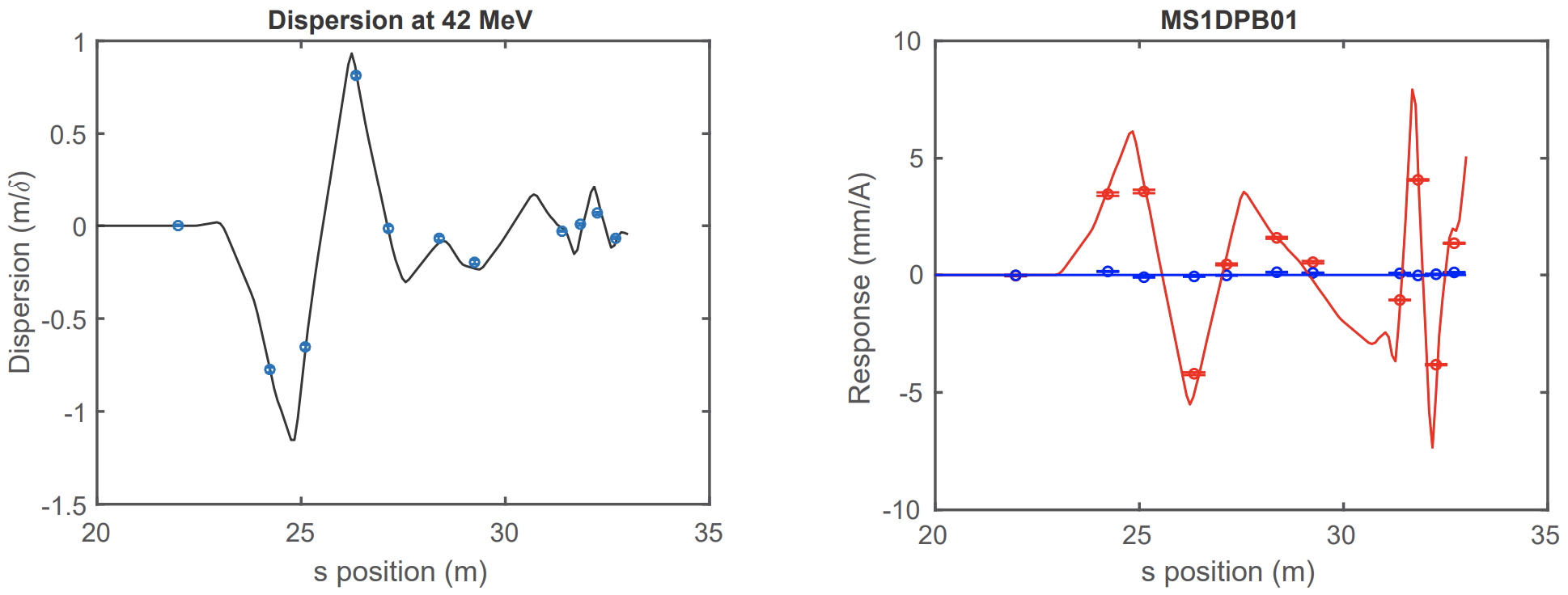 Had success in building digital-twins for CBETA: combine custom version of Bmad/Tao with EPICS

CBETA-V: measure beam trajectories and compare to the digital twin in real time on control-system screens

Neural network can be trained to predict orbit response using Bmad simulation data 

NN model can predict beam behavior due to both linear (correctors) and non-linear (cavity) relationships
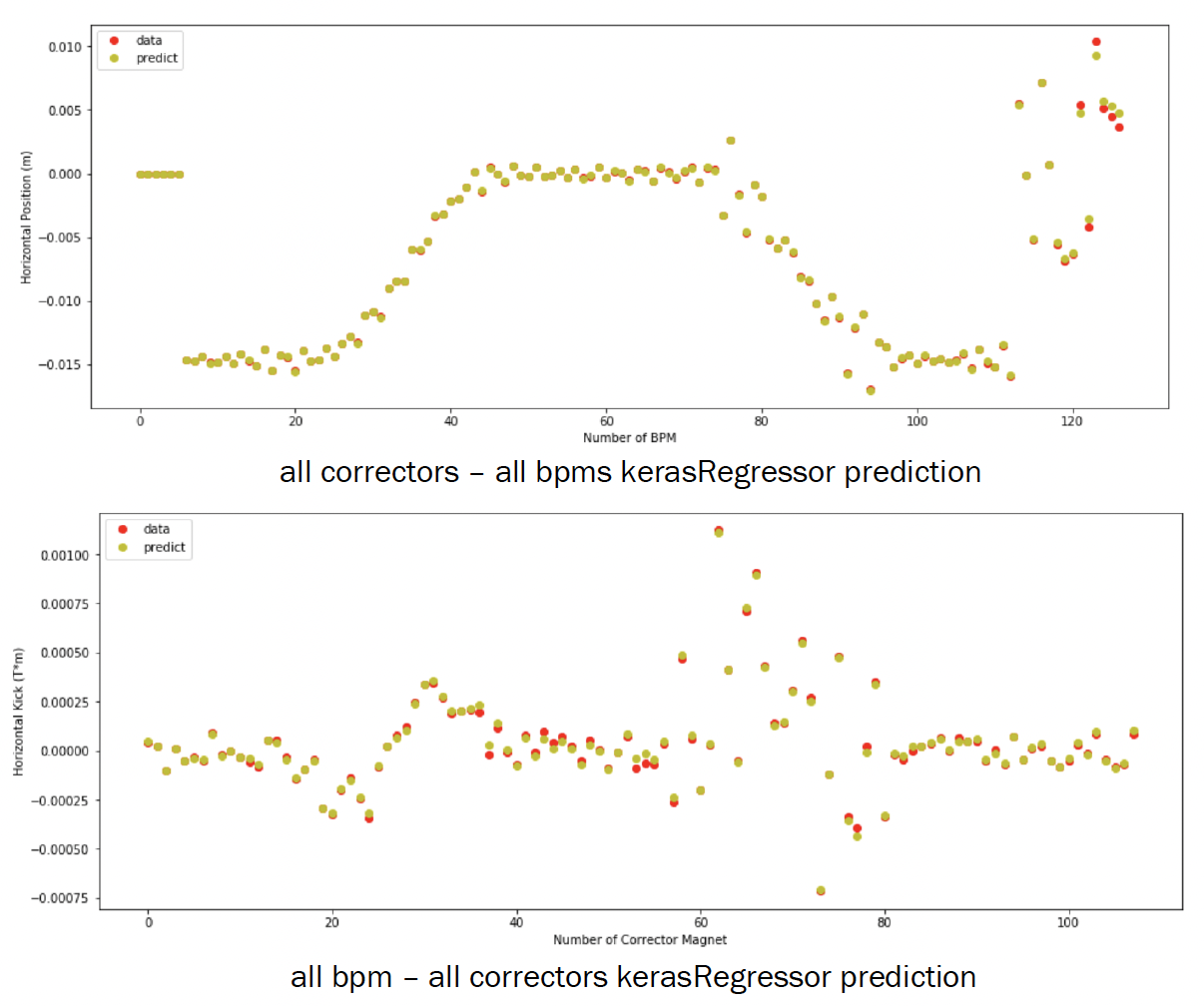 2
Improve Accelerator Operations with DT
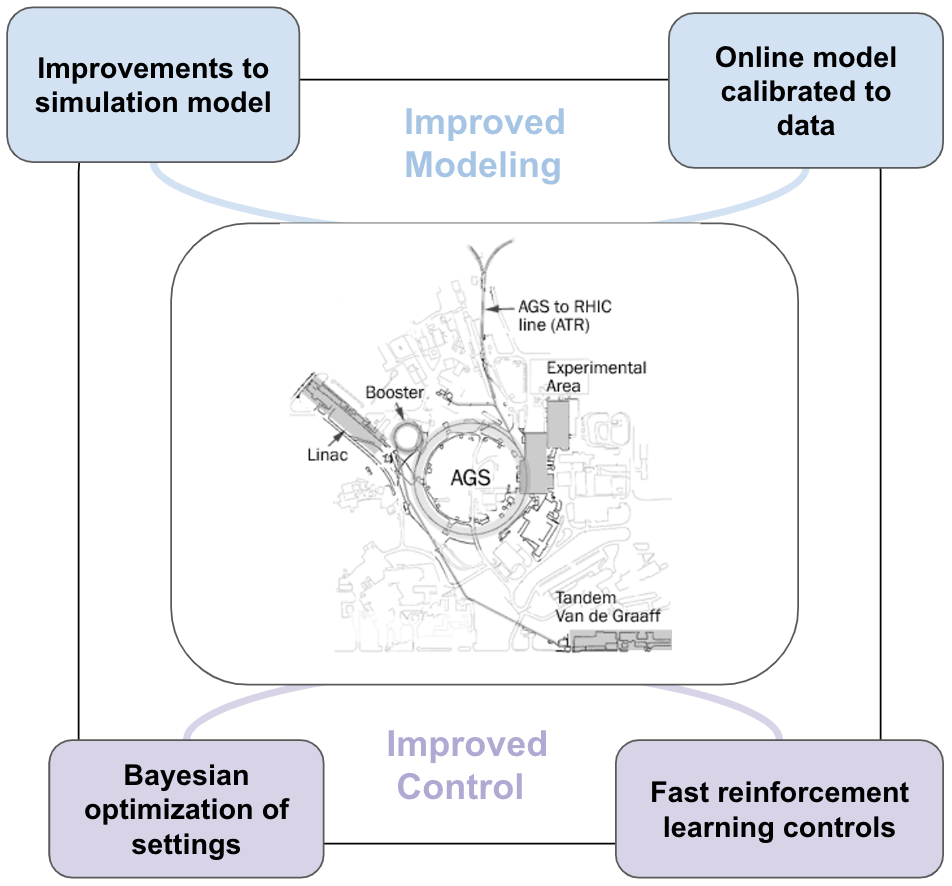 3
Orbit Response modeling
4
Booster magnet misalignment
Magnet location in real machine from 2015 survey data
 
Misalignment data for quadrupoles and dipoles

Trouble with making physics simulation with misalignment agree with real base orbit data
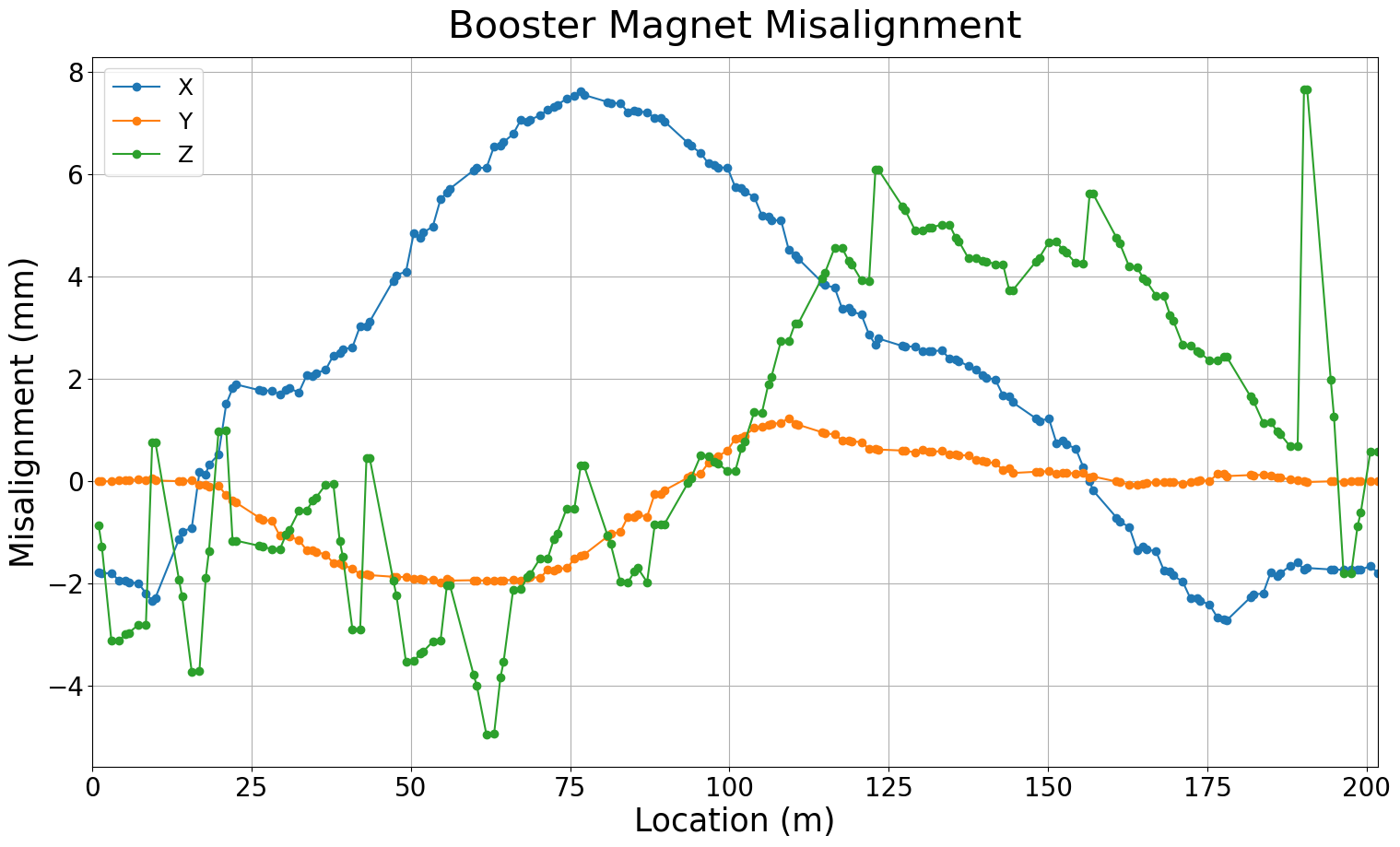 5
CAD script to get real orbit responses
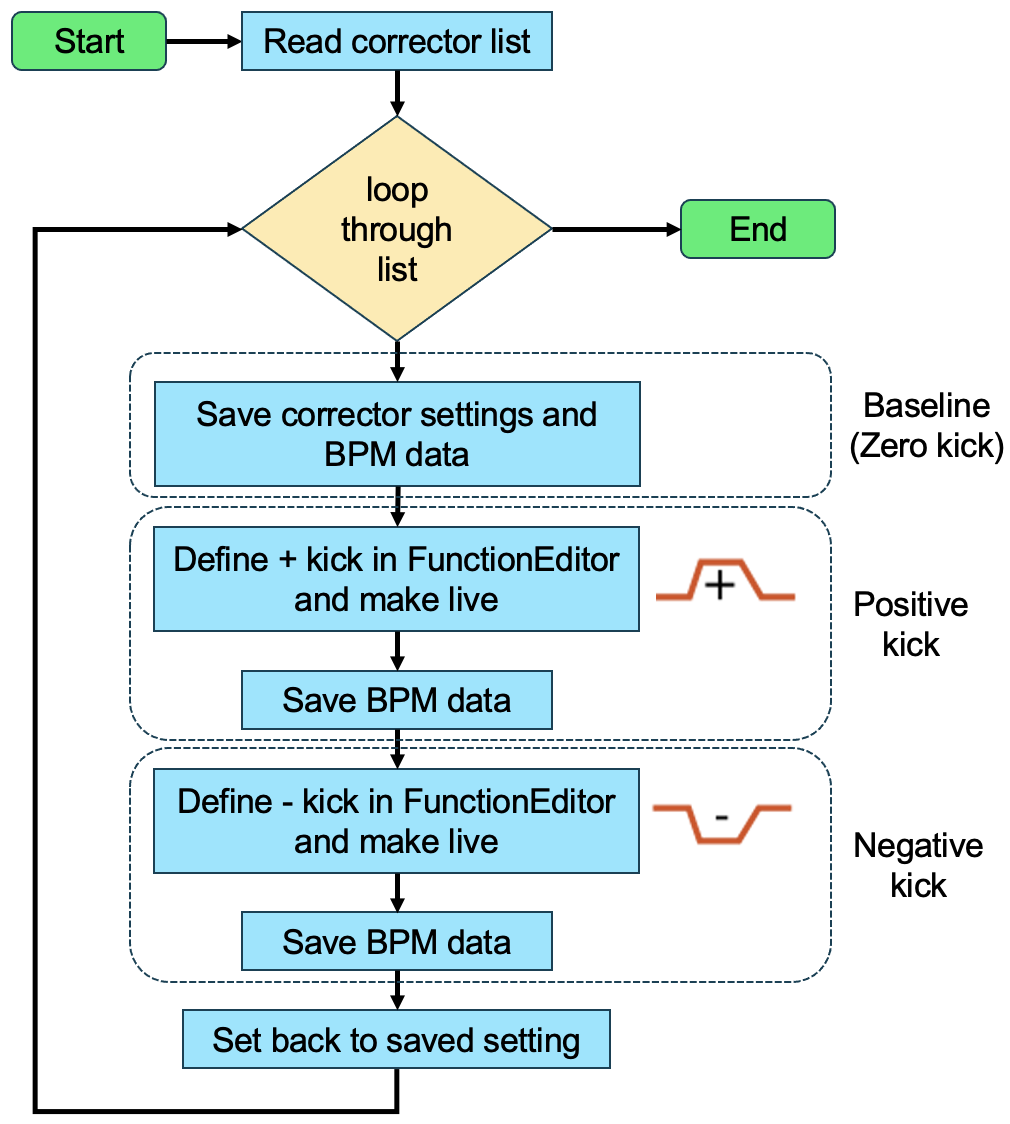 Script development with Collider Accelerator Department (CAD) Controls Group

Can be easily adapted to any accelerator at BNL

Script sets three corrector settings: positive, zero, negative; and save corresponding orbits

All magnet settings (including dipoles and quadrupoles etc.) are saved for model construction and calibration for digital-twin
6
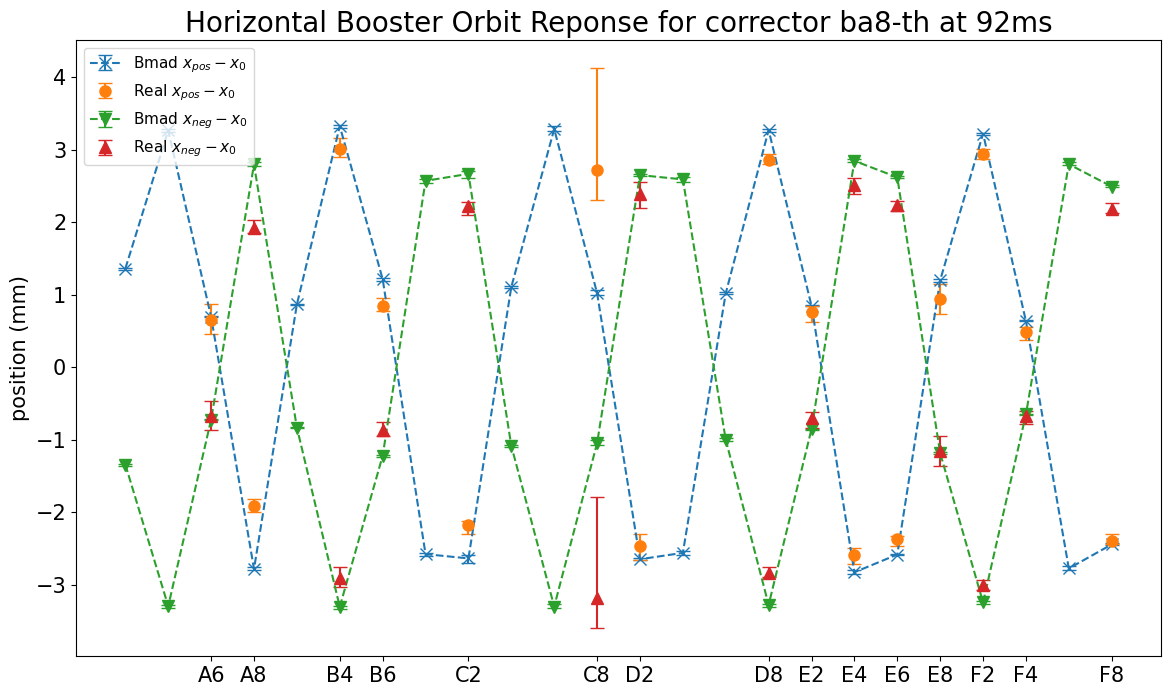 Orbit response data in AGS Booster
Orbit response data can be used to find and quantify unknown parameters (e.g., power supply scaling factors, magnet misalignment etc.) in real accelerators

Good agreements between AGS Booster data and Bmad model are reached, despite some faulty BPMs (i.e., PUEHC8)

Small discrepancies (within 1 mm) beyond error bars is being investigated

This can be the first step to incorporate digital twin into the control system
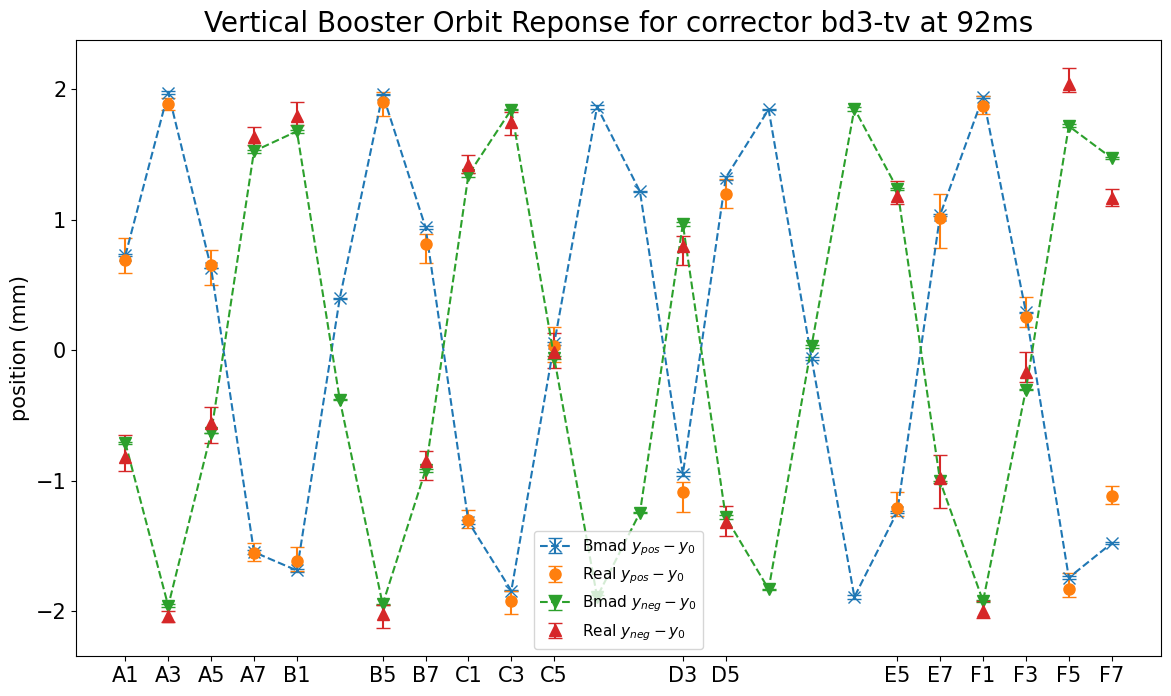 7
AGS ORM NN model
ORM NN
Inverse ORM NN
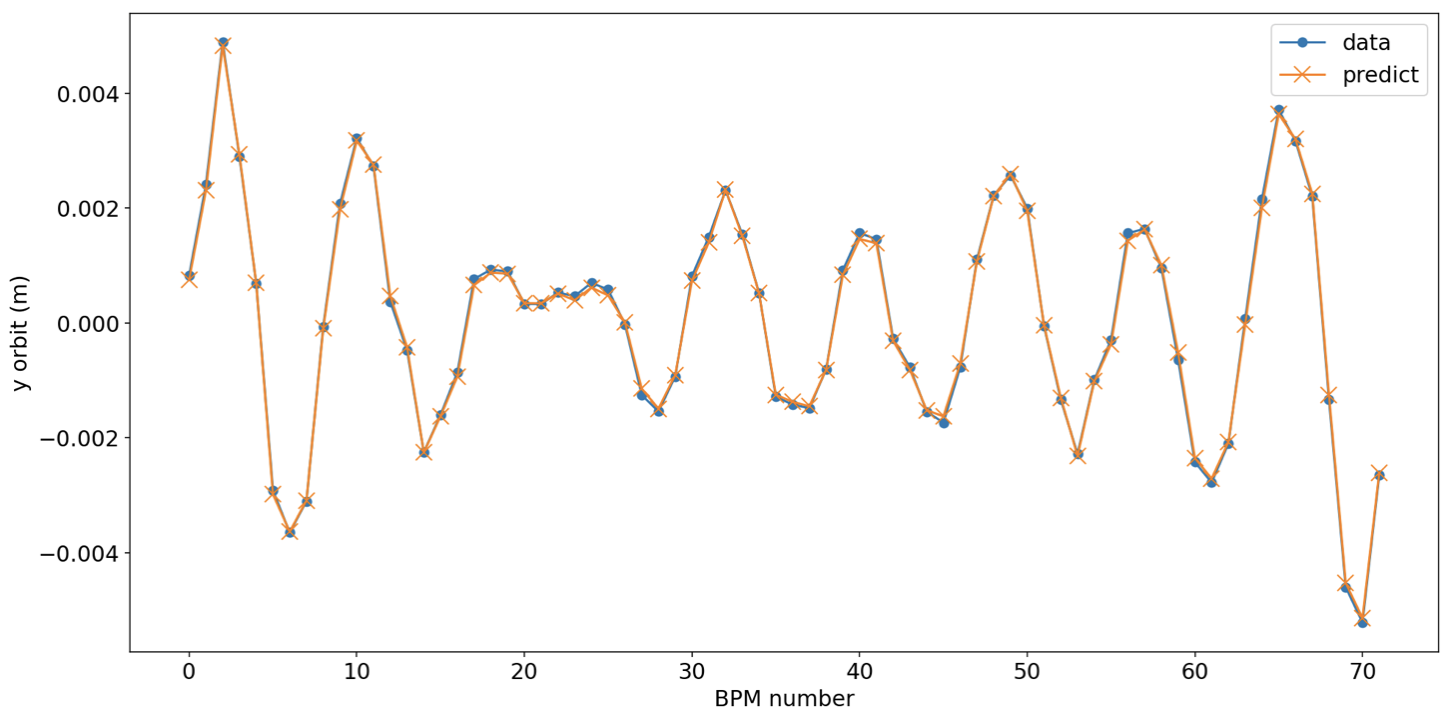 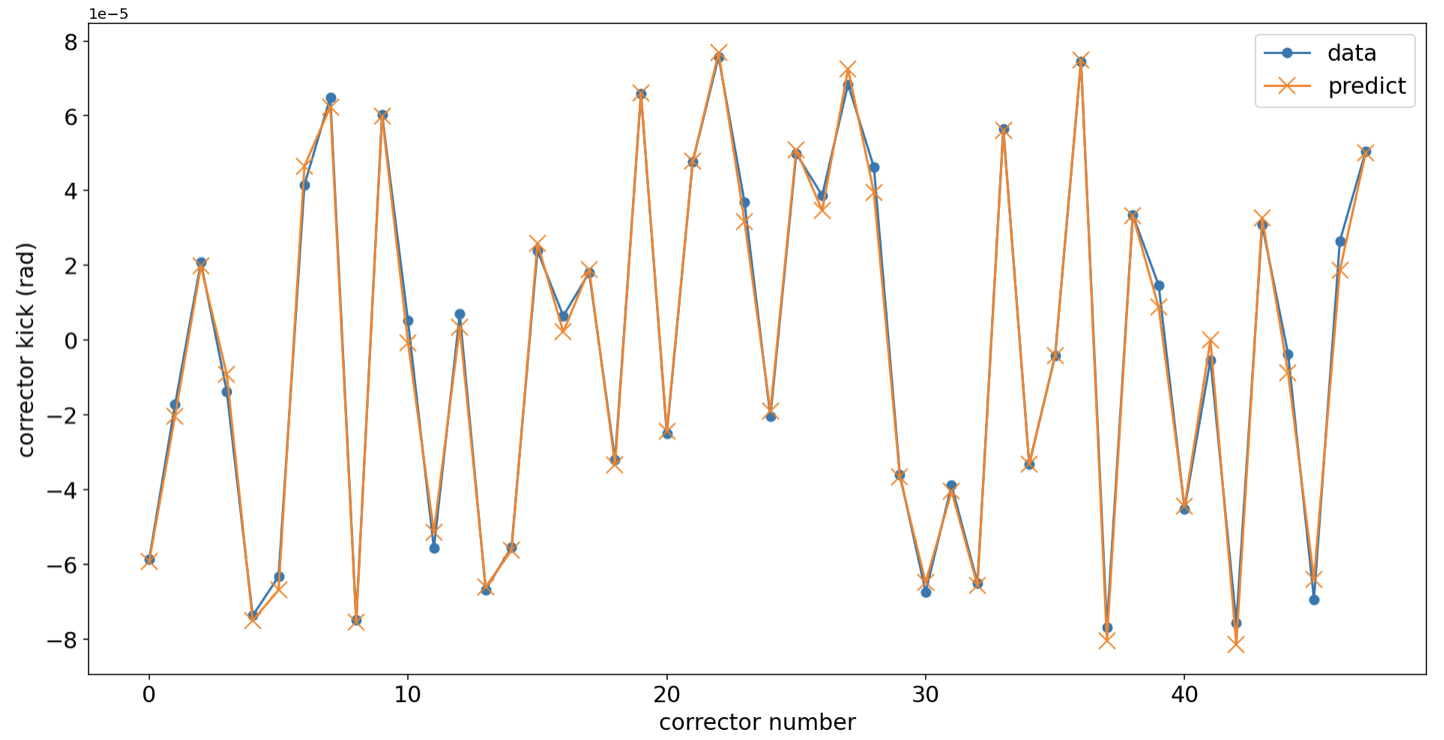 8
First step towards virtual machine (for ORM)
CAD development
Save all system settings in a format for loading into Bmad
Save necessary outputs for comparison, some need extra data processing and calculation with raw data (e.g., difference orbit)
Bmad development
Include necessary calibrations for satisfactory model accuracy
Define all necessary variables and data for fast model modification and data retrieval
General development
Align naming conventions for ADOs and Bmad variables/data
9
Use ORM to identify machine errors
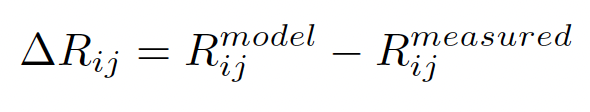 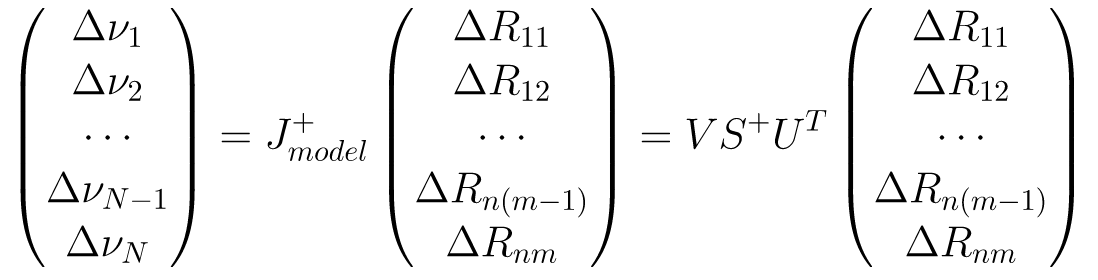 10
Beam line modeling
11
LtB corrector scan
All 16 correctors were scanned on Jan 25, 2024, 6:55pm – 8:20pm, on Pulse-to-Pulse Modulation (PPM) user 4 until Booster late intensity dropped by 50%
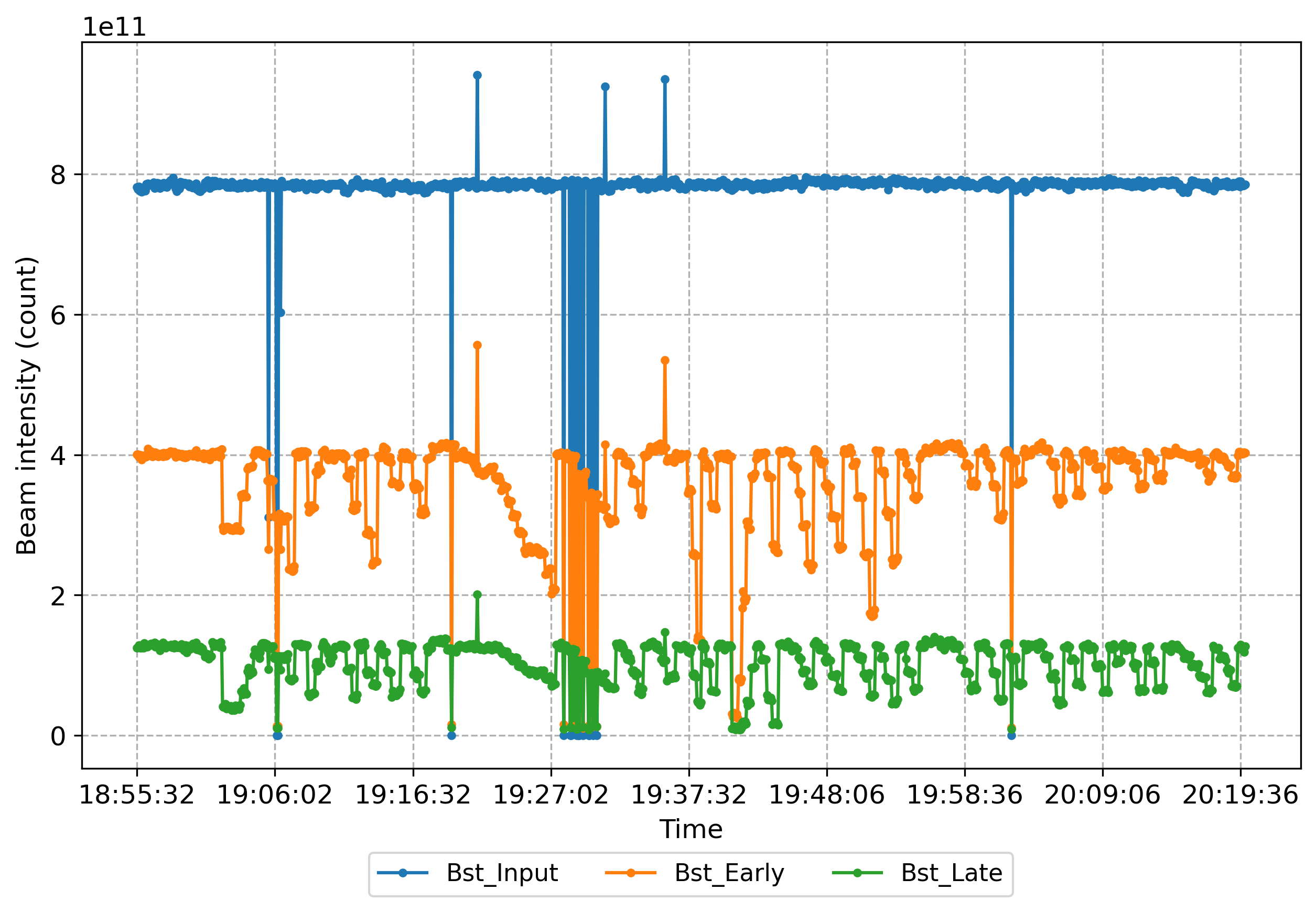 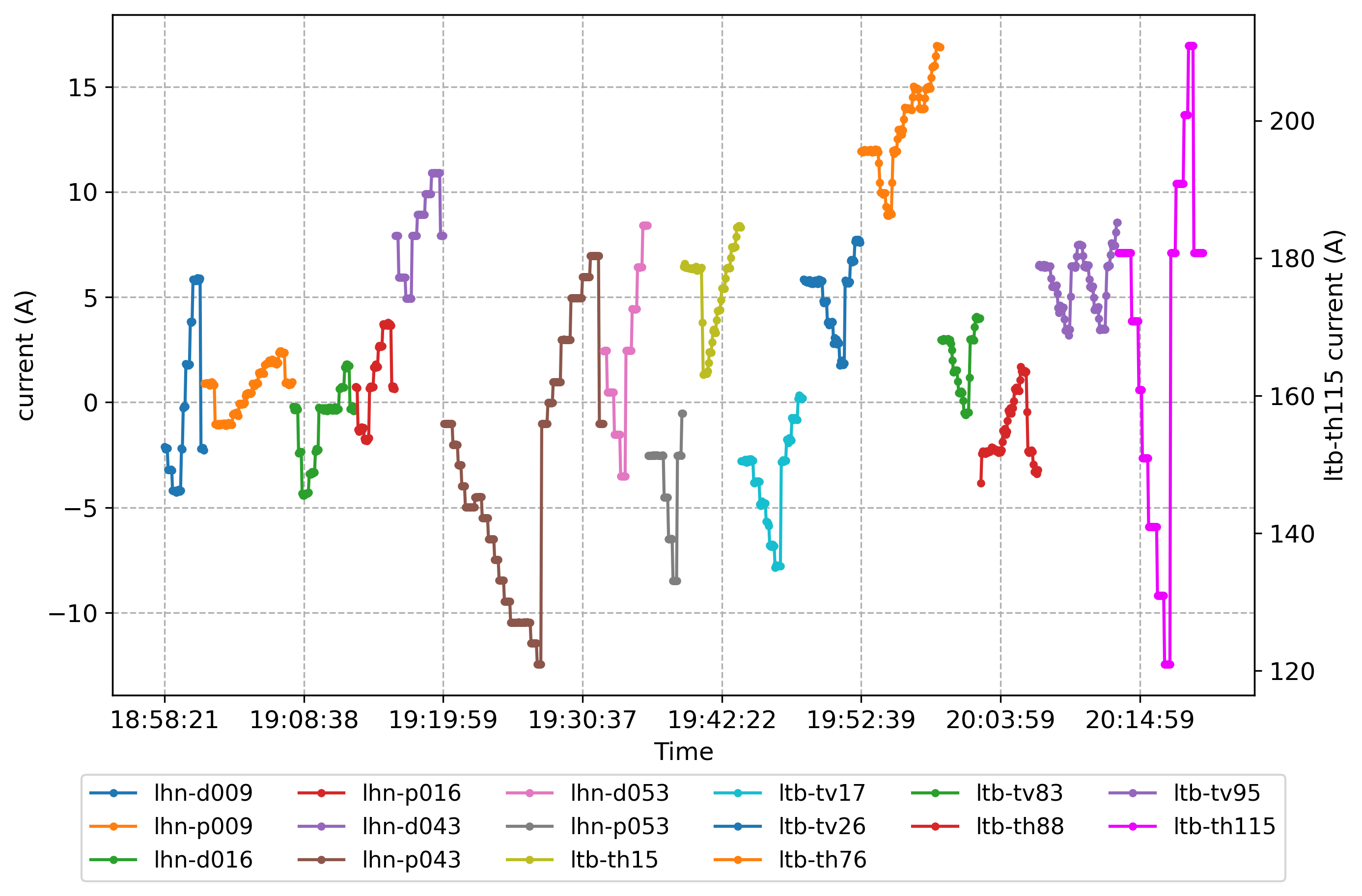 12
NN model for LtB scan
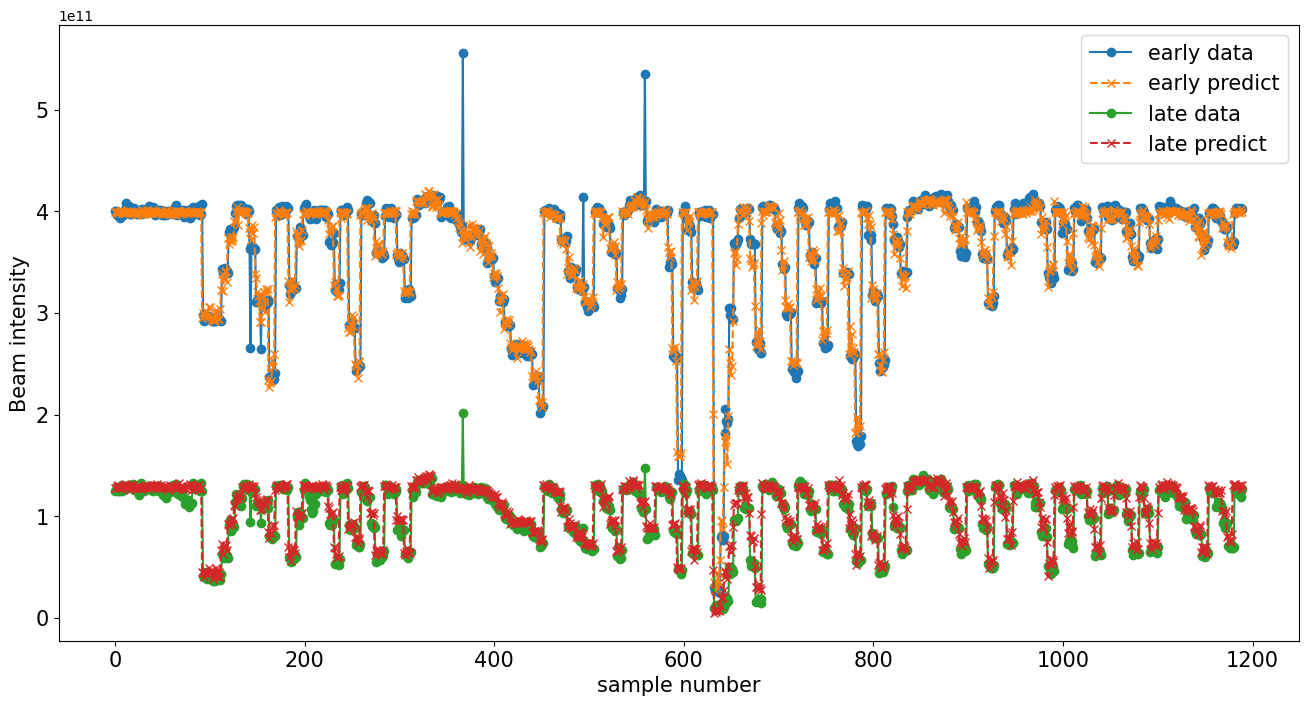 13
LtB Quadscan: coupling from Linac
Known transverse coupling for H- beam from Linac

Difficult to measure via Quadscan: multi-wires only measure x and y separately
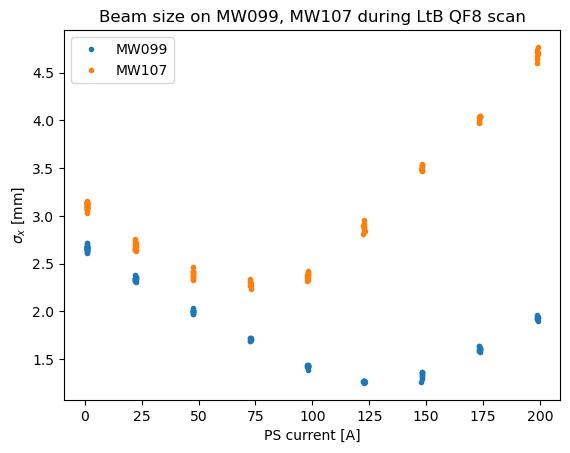 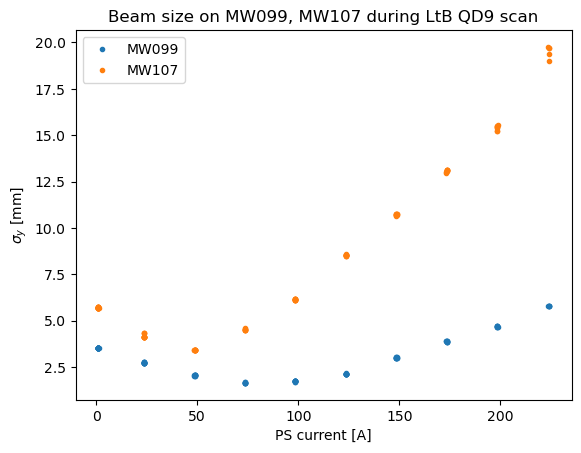 14
Booster skew quad: coupling investigation
15
Booster extraction modeling
Orbit distortion (bump) for extraction with back leg windings on four Booster main dipoles (F2, F4, F7, A1)

Not perfect agreement with measured data from 2008, need further investigation, can collect newer data for calibration
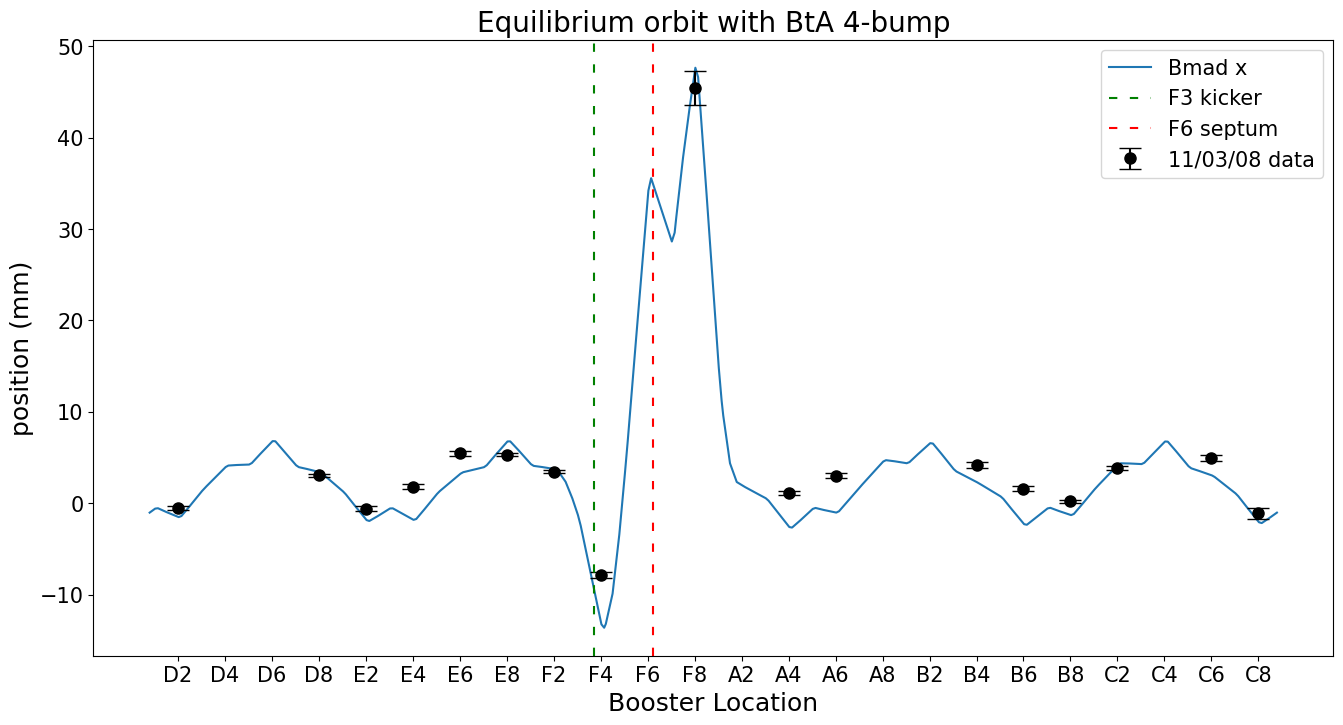 16
BtA modeling
Bmad tracking obtains same Twiss parameters as original MAD-X model, horizontal dispersion matches measurements

Beam size values from bunch tracking show agreements for upstream multi-wire measurements, disagreement downstream needs further investigation
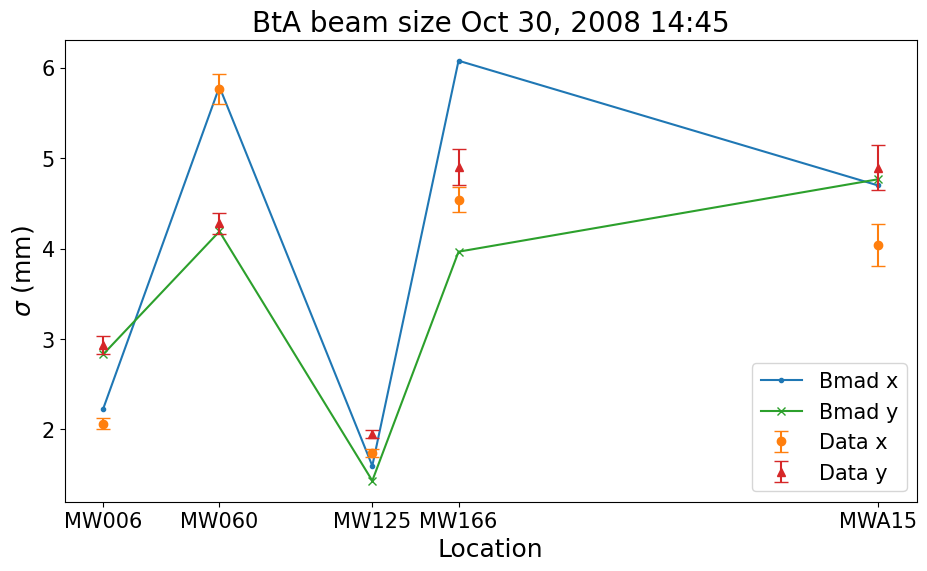 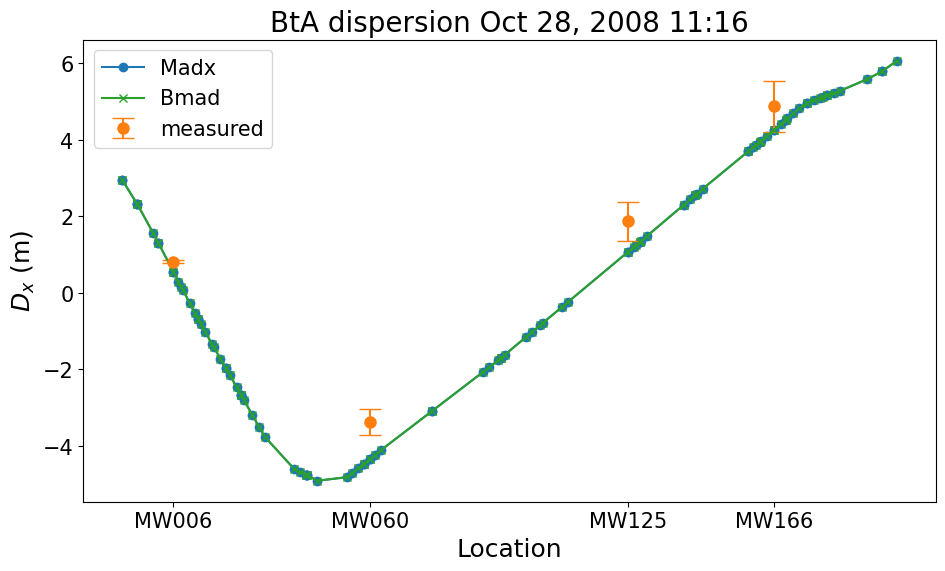 17
Transfer Line Structure in Bmad
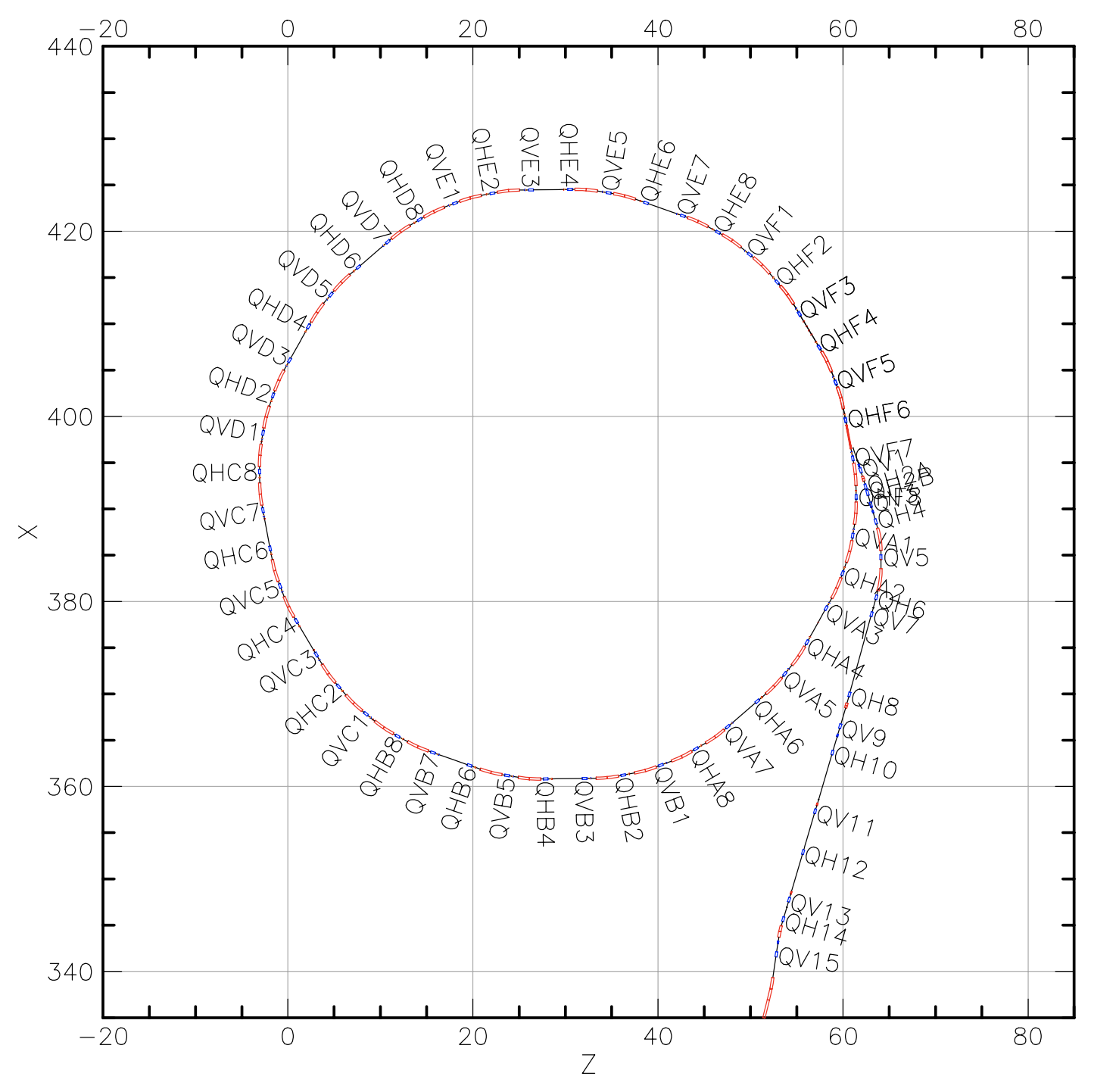 18
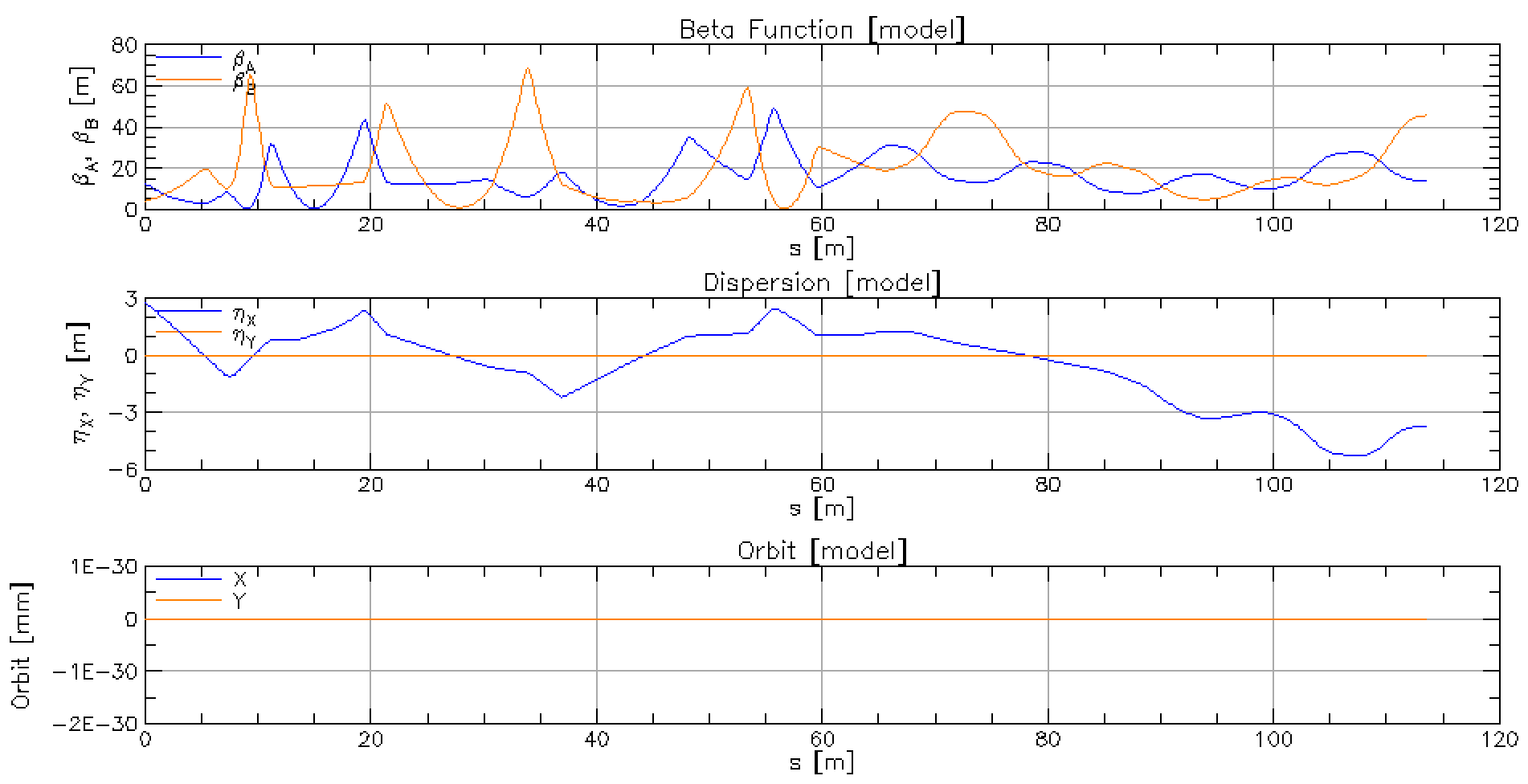 BtA branch modeling
Just BtA (longer due to inclusion of F6)
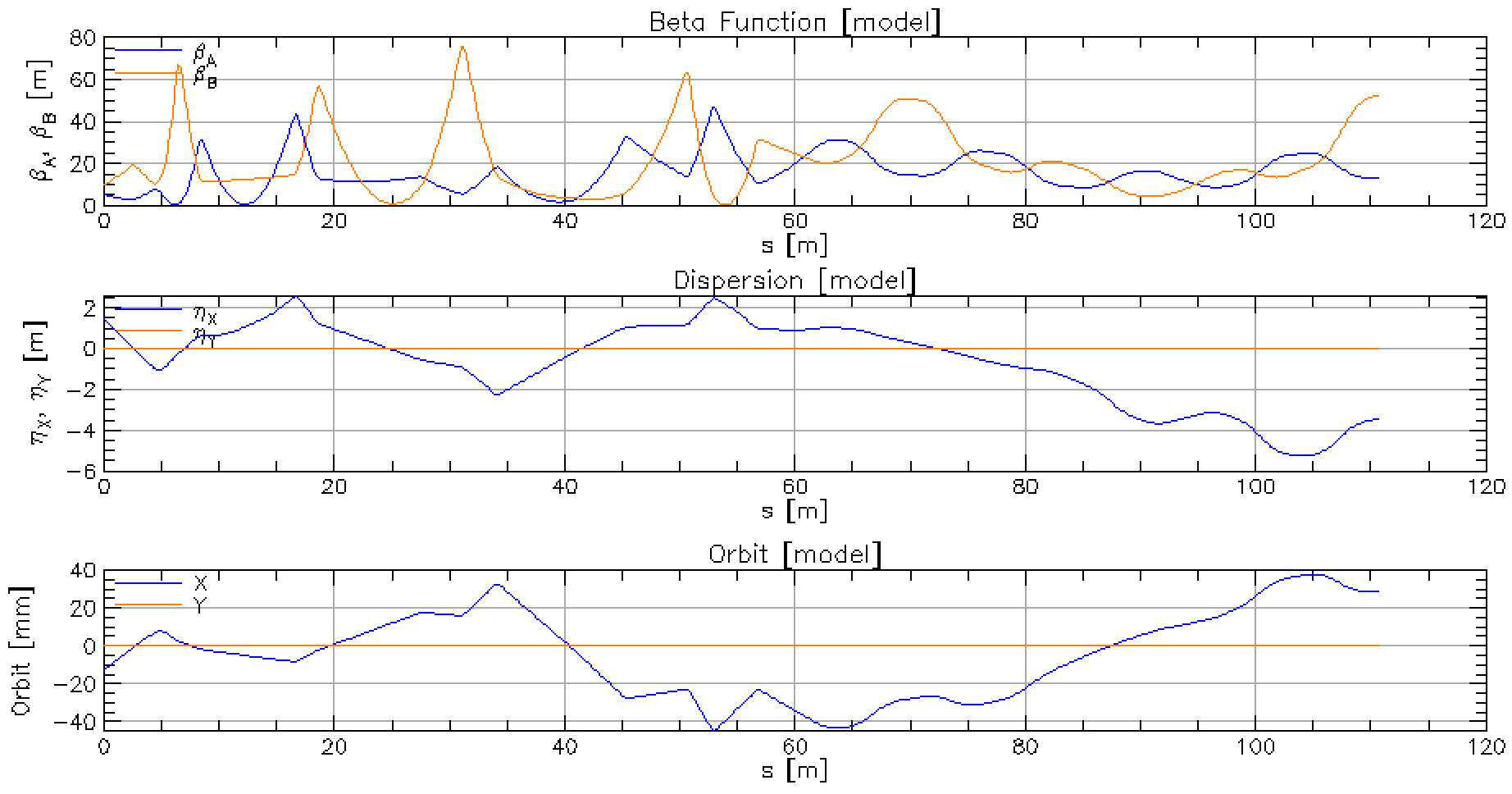 Beta and Dispersion matches well with original BtA line
Forked BtA
Orbit needs calibration using measured data
19
NSRL Dispersion modeling
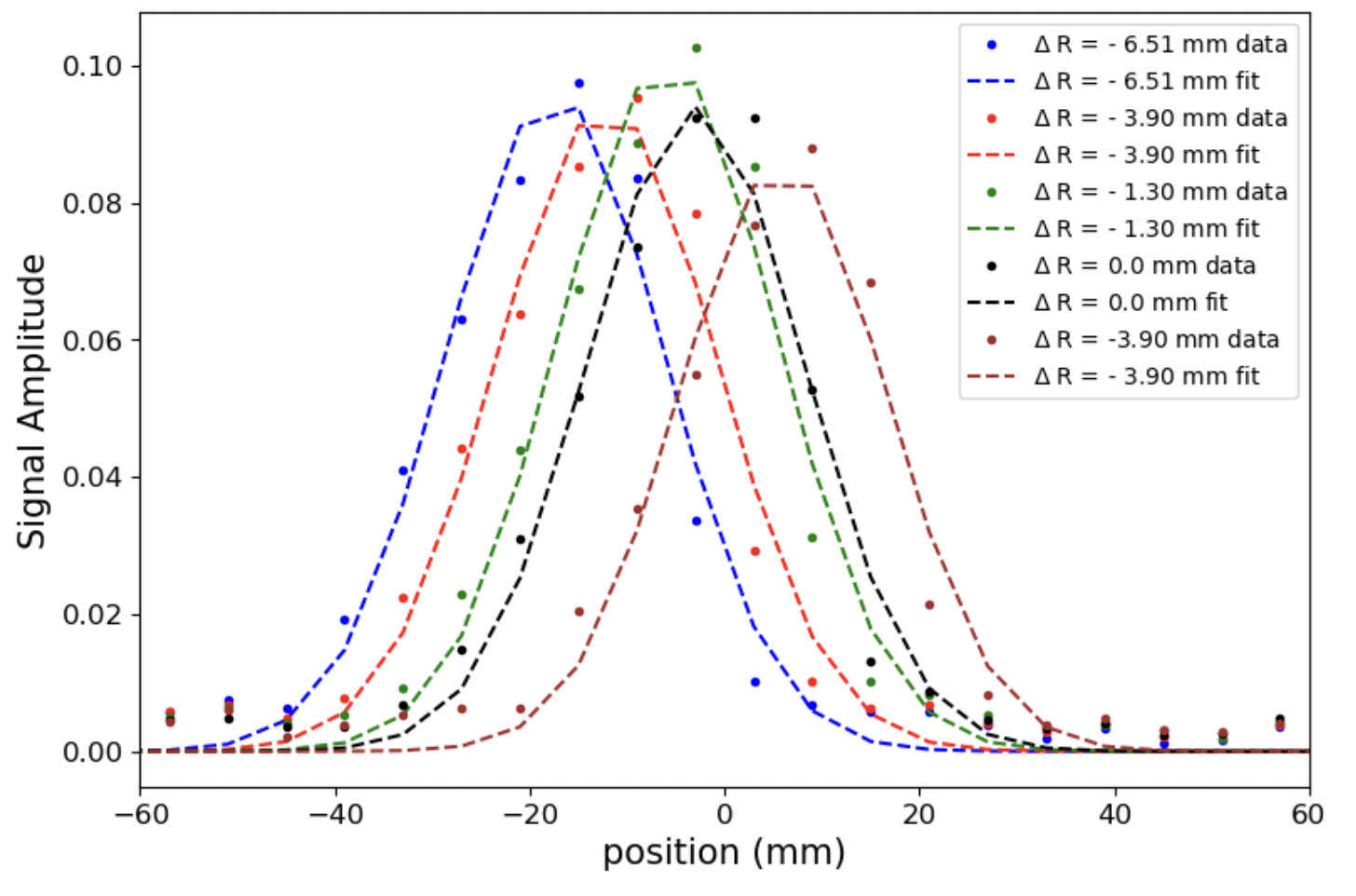 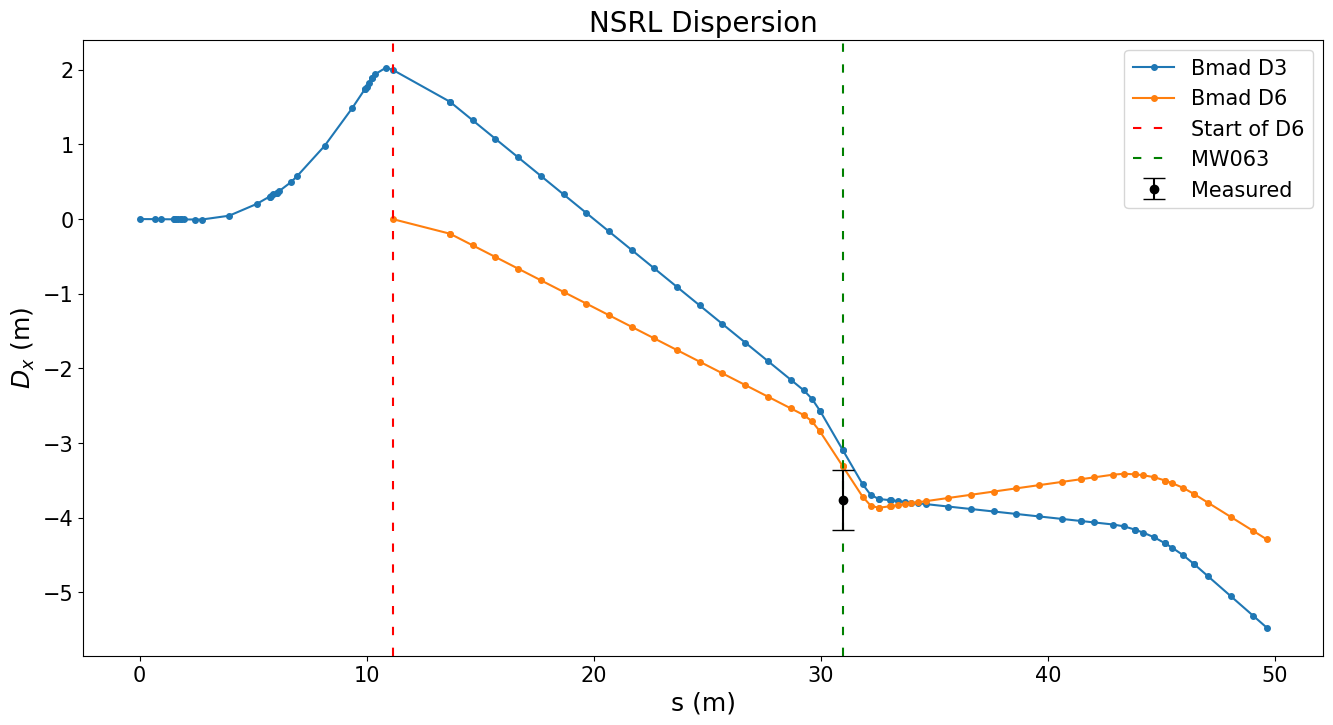 20
AGS Polarization
21
AGS skew quads
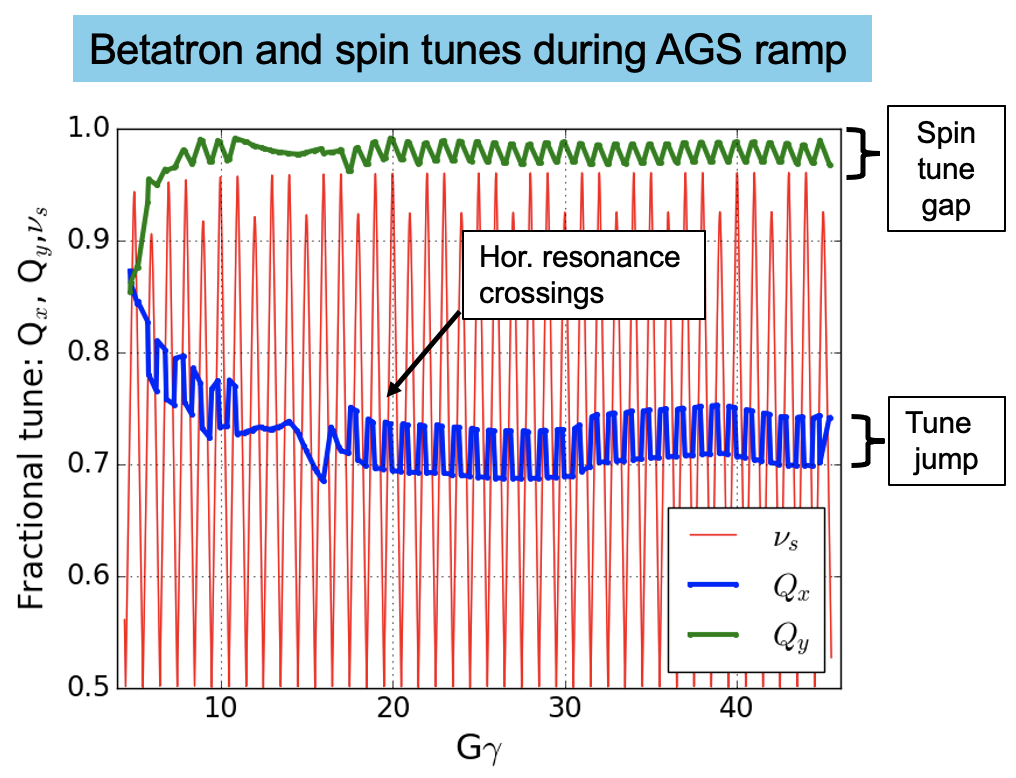 Partial snakes in the AGS helps avoiding vertical resonances

Goal: compensate 82 horizontal resonances with 15 pulsed skew quadrupoles

Satisfactory results for above-transition resonances
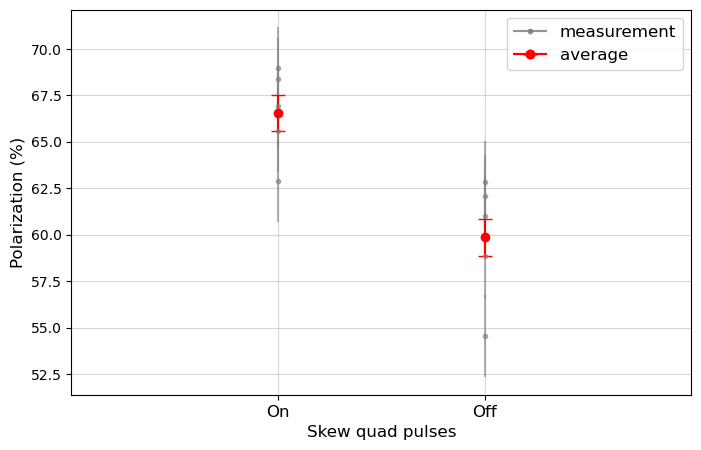 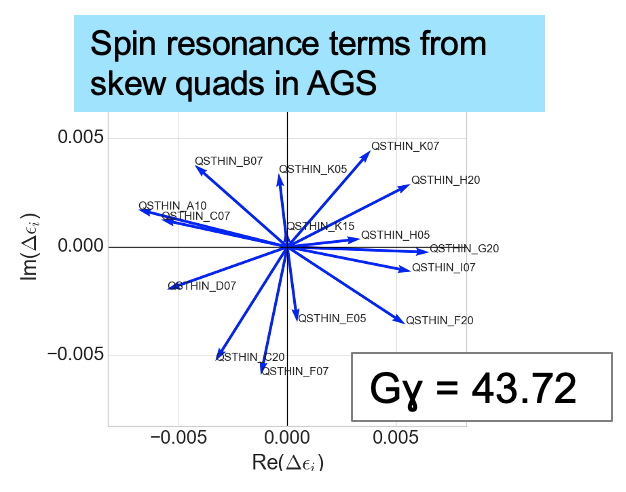 22
ML for AGS skew quads tuning
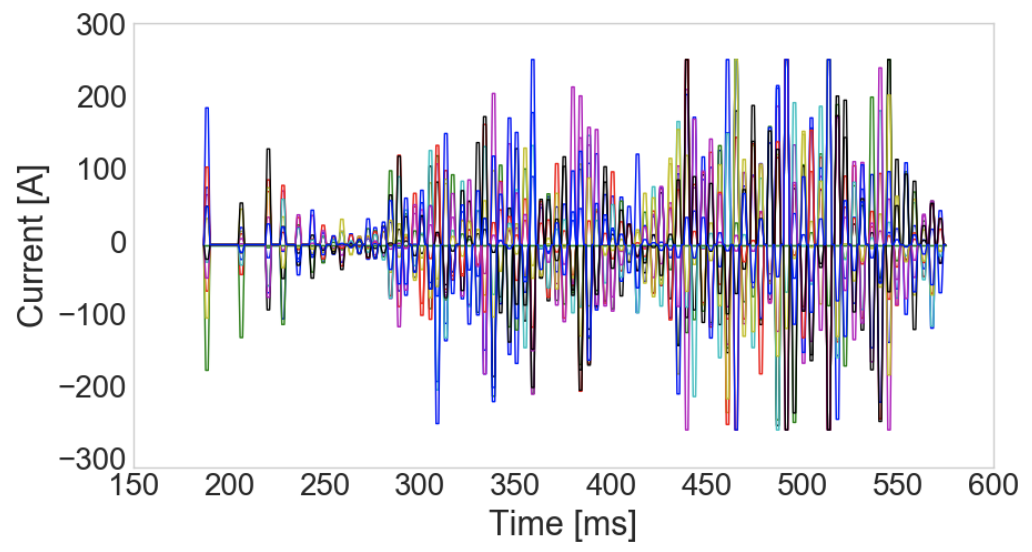 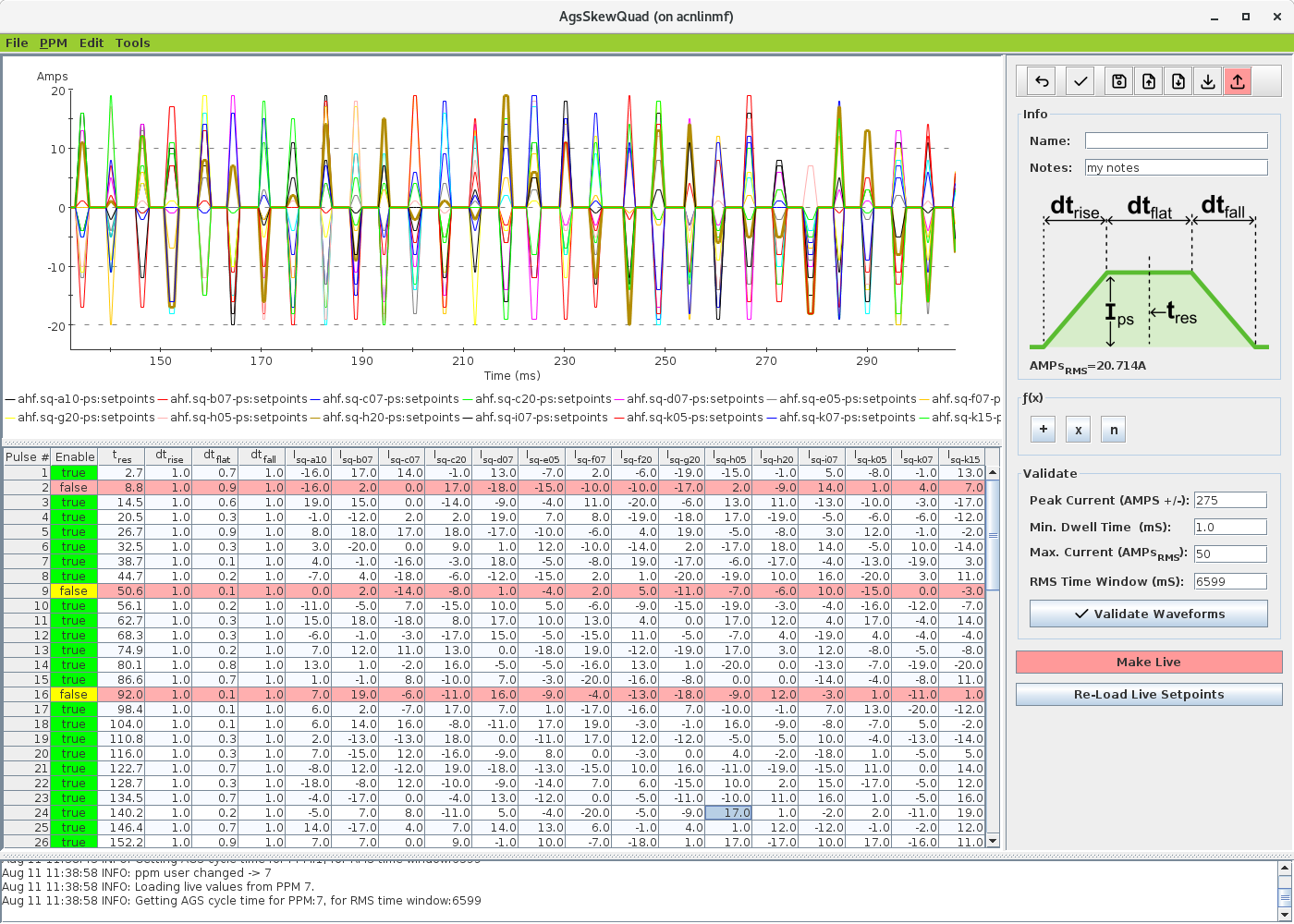 Control Table
23
AGS Siberian Snakes modeling
Vertical
Horizontal
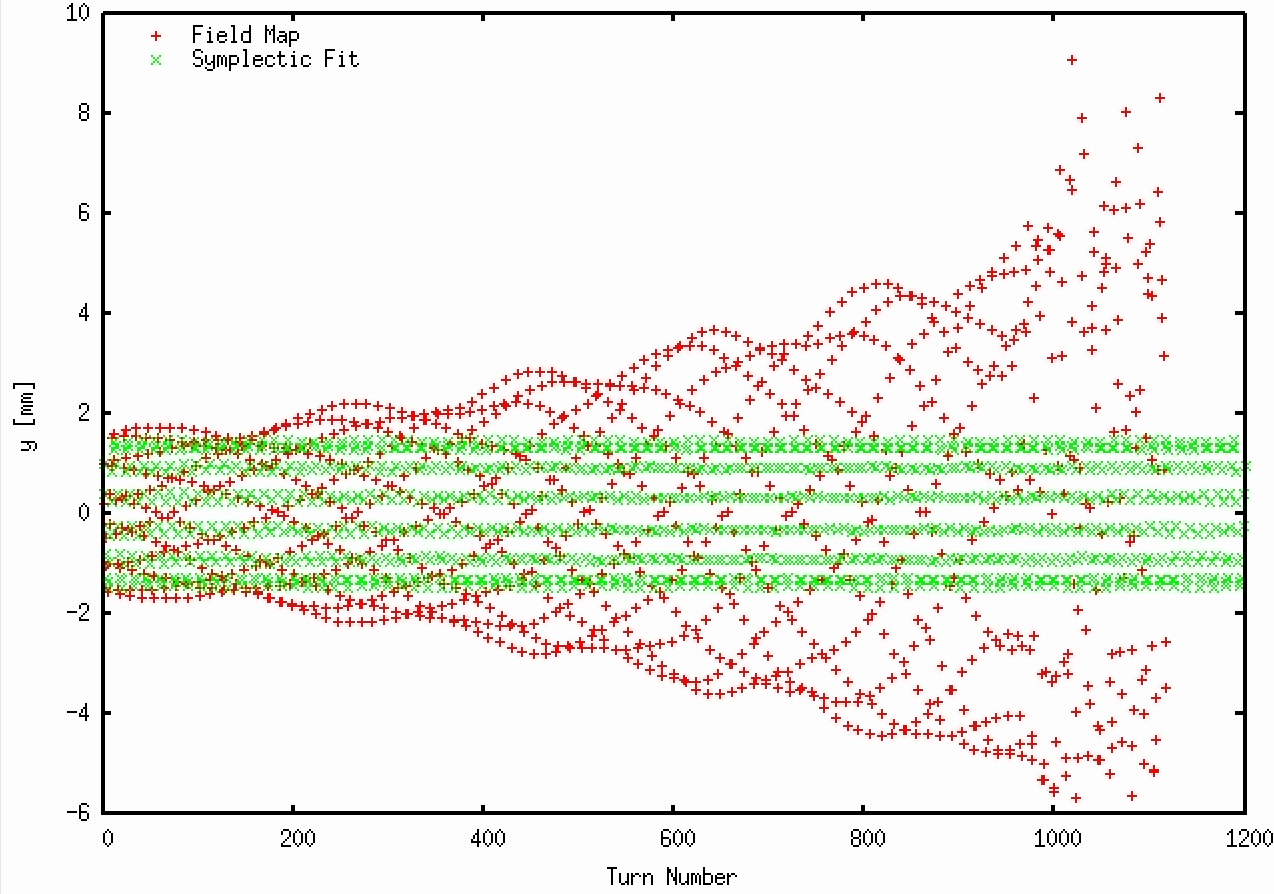 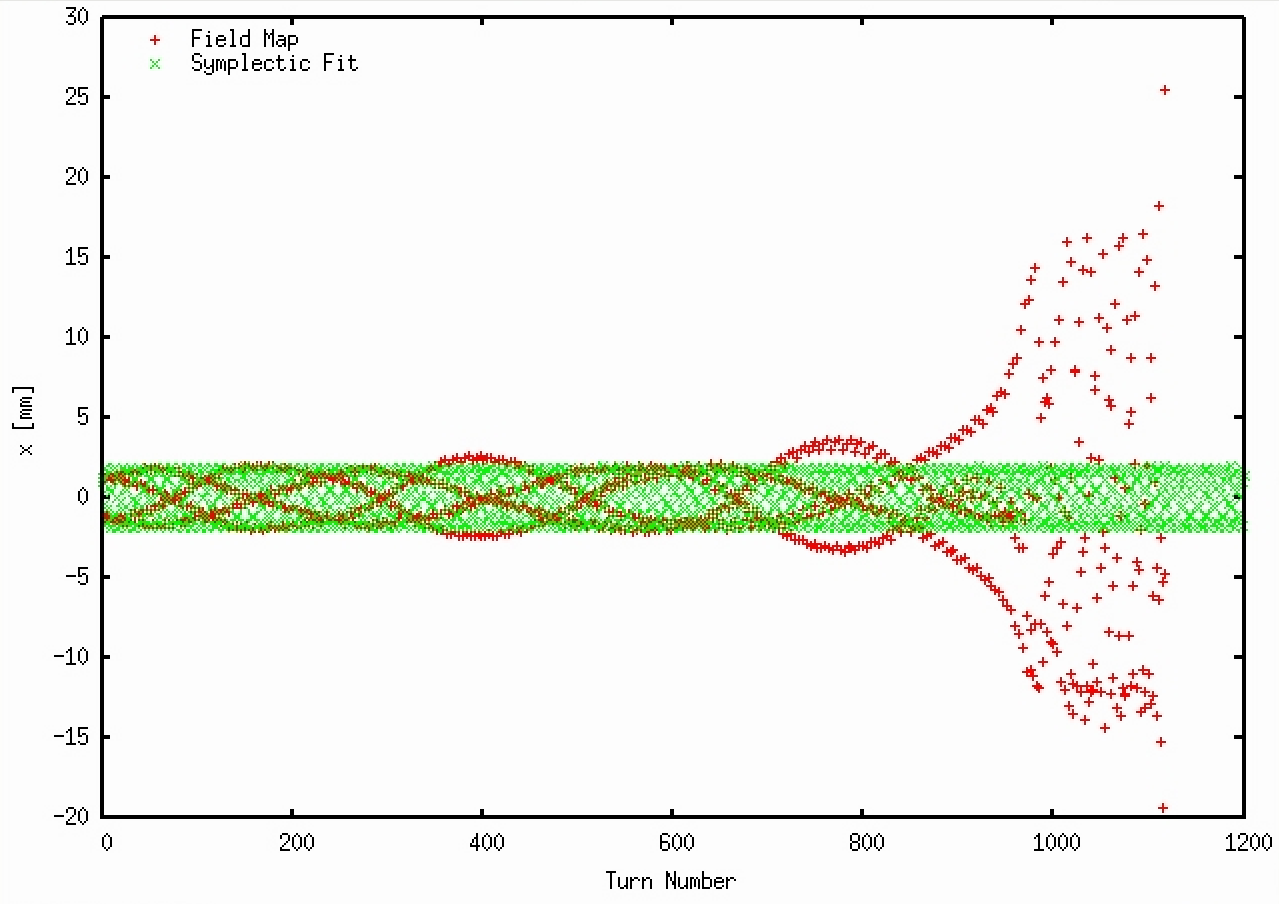 AGS Siberian snake field maps violates symplecticity, especially at AGS injection energy 


Symplectic tracking (green) is stable for over 10,000 turns
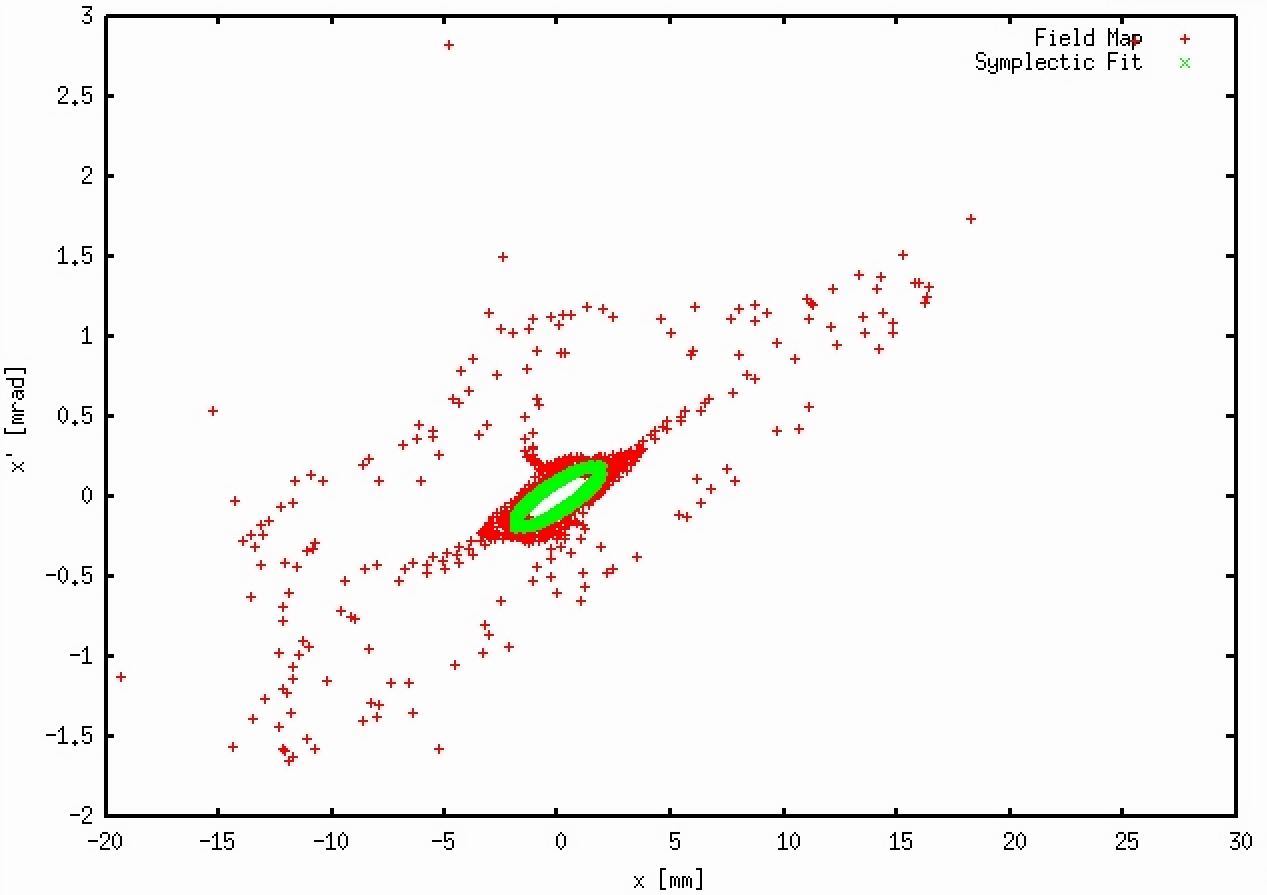 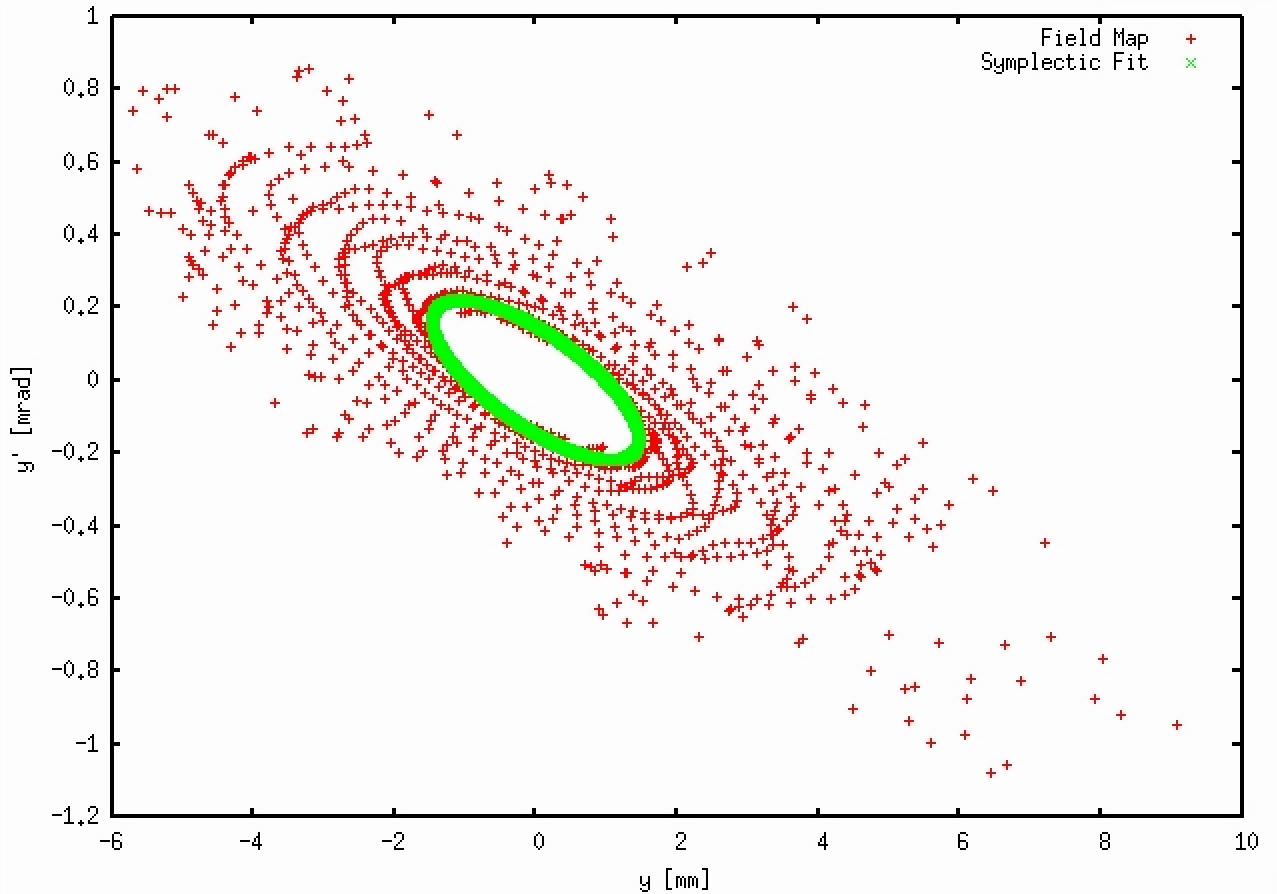 24
ML for AGS polarization
Polarization measurement is expensive (5-10 minutes)

Improve G-gamma meter: energy measurements from field and frequency needs calibration for ‘unknown’ parameters (e.g., Gauss clock calibration, real radius of AGS)

ML model can be built to account for these parameters, and slow drifts over time

Digital-twin: surrogate model for polarization vs. all relevant parameters can be trained

ML algorithm can suggest maximally informative changes, instead of traditional scans with fixed steps
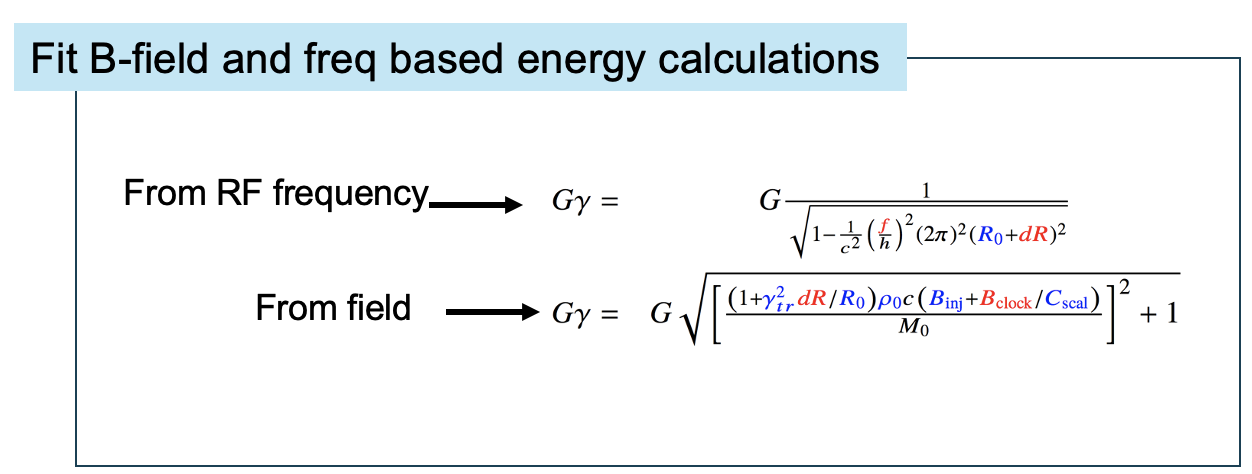 25
Next steps towards AGS digital twin
Reproduce ‘bare AGS’ orbit & optics (without snakes):
Dispersion measurements via RF
Beta measurements via correctors
Orbit-Response Matrix measurements via correctors
Empirical snake compensation:
Repeat all (1.)
ORM measurements via BLW
Alignment measurements via skew quads
Alignment measurements via thin quads
Alignment measurements via (correctors + tune quads)
High-fidelity symplectic snake models
26
Summary
Physics simulation models in Bmad have been developed for Linac to Booster (LtB) line, Booster ring, Booster to AGS (BtA) line, and the AGS ring. However, further calibrations are needed.

Have preliminary success in achieving rough agreement between model and real machine in the Booster and BtA.

Injection and extraction processes need special attention: 1) transverse coupling from Linac affects Booster injection; 2) there is no good model for AGS injection, making AGS skew quad studies challenging.

More script development and beam studies necessary for digital twin development.

Interface development for simpler things like Booster orbit response could be beneficial first step.
27